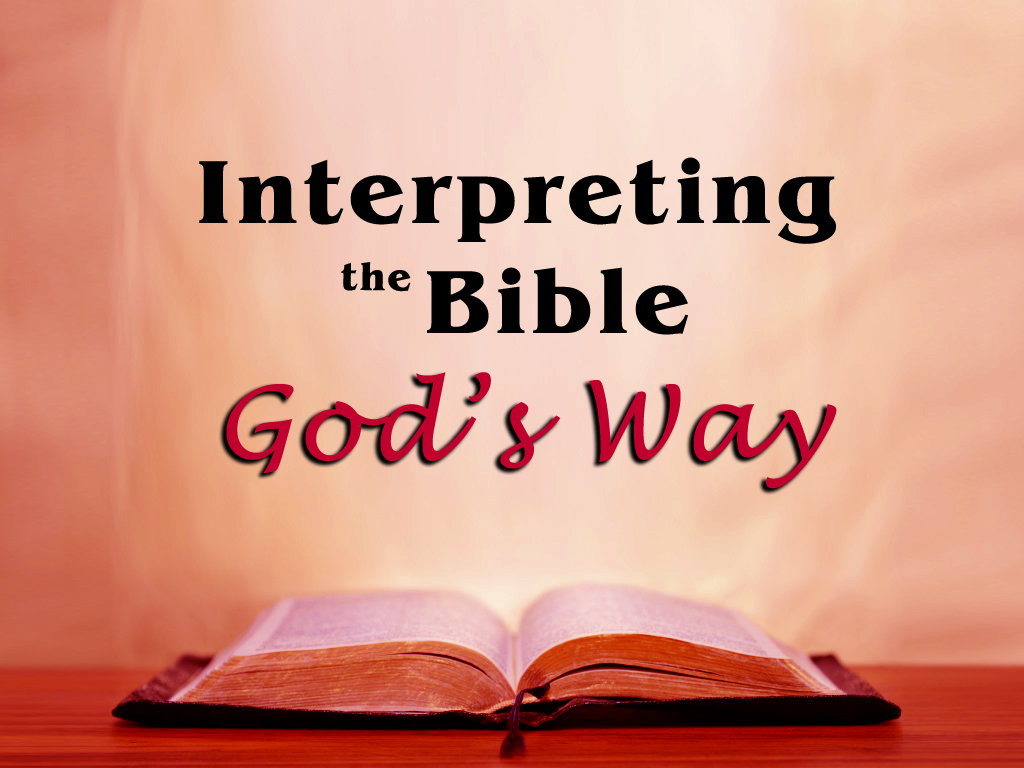 fa
Lesson 17:
Understanding “The Silence of the Scriptures” – Part 2
“The Silence of the Scriptures”
There are some matters about which it could be stated that the Bible is “silent.”
“Silence” has reference to religious teachings or practices of which the Lord did not speak.
If some teaching or practice is not authorized in Scripture (explicitly or implicitly) then it is not permissible to practice.
We must have a “Thus saith the Lord”!  If God didn’t say it, how can we do it?
“The Silence of the Scriptures”
Remember these vital truths.
The Bible is the complete, final and all-sufficient will of God.
The New Testament is God’s all-authoritative Word for all people in all places for all time.
For men to speak, act, practice, innovate or promote religious teachings and practices of which God purposefully was “silent” is for men to presume to take the place of God Himself.
“The Silence of the Scriptures”
All responsible adults understand “silence” as a basic principle of authority (in everyday life) without any problem at all.
A teacher assigns a research paper and specifies a due date.
A parent sends a child to the store to buy milk and bread.
A music tutor says to her student, “Sing the National Anthem.”
“The Silence of the Scriptures”
The Old Testament makes arguments from the silence of the Scriptures.  That is, the Bible makes arguments based on things that the Scriptures did not say.
Nadab and Abihu offered “strange fire” (Lev. 10:1-2).
David expressed a keen understanding of God’s silence in regard to transporting the ark of the covenant.
“The Silence of the Scriptures”
O.T. arguments on things that the Scriptures did not say.
Jeremiah revealed God’s evaluation of His silence (Jer. 7:28-31)
“You shall have no other gods before Me” (Ex. 20:3).
“The children of Judah have done evil in My sight…to burn their sons and their daughters in the fire, which I did not command, nor did it come into My heart” (Jer. 7:29-31).
It is true that God had strictly commanded them not to worship other gods/idols.
The reason He gives for His strict prohibition and severe punishment was because “I did not command, nor did it come into My heart.”
We learn from this that conduct which the Lord explicitly forbids (prohibits) is equivalent to (in the same class as) conduct which is unauthorized (i.e., not commanded).
Conclusion: To act in a realm where the Lord is silent is prohibitive and sinful.
“The Silence of the Scriptures”
The New Testament makes arguments regarding Jesus from the silence of the Scriptures.  That is, the Bible makes arguments based on things that the Scriptures did not say.
The superiority of Jesus over angels is argued from silence (Heb. 1:4-5, 13).
To show the superiority of Jesus over angels, the inspired writer made an argument based on something the Bible did NOT say.
“For to which of the angels did He ever say…”
“But to which of the angels has He ever said…”
Specifically made to/about Jesus and never made to any angel.
There was absolutely no authority for the Jews to hold up angels as being equal or superior to Jesus Christ, and God based His argument upon something that the Scriptures did not say.
“The Silence of the Scriptures”
Arguments regarding Jesus from silence of the Scriptures.
The superiority of Jesus as High Priest and the necessity of the change of the law is argued from silence (Heb. 7:11-15).
Under the Aaronic priesthood of the O.T., God specified that the priests were to come out of the tribe of Levi.
Jesus could not serve as a priest on earth (Heb. 8:4), because He was of the tribe of Judah and not the priestly tribe of Levi (Heb. 7:14).
Hebrews 7:14 – “For it is evident that our Lord arose from Judah, of which tribe Moses spoke nothing concerning priesthood.”
Silence regarding priesthood and Judah was not a permissible silence!
When God specified the tribe of Levi and was silent regarding the other tribes, He automatically excluded …
God did not have to say, “Not Judah, not Gad, not Reuben, etc.”!
Jesus could not argue, “Moses never said … Where is the verse that says, ‘Judah shalt not serve as priest’?”
“The Silence of the Scriptures”
Arguments regarding Jesus from silence of the Scriptures.
The superiority of Jesus as High Priest and the necessity of the change of the law is argued from silence (Heb. 7:11-15).
The silence of the law was prohibitive.  There was no authority for one (including Jesus) from the tribe of Judah (or any other tribe than Levi) to serve as a priest.
The only way for Christ to serve as High Priest was to change the law.
God is the one who argues in Hebrews 7 that His silence is prohibitive.
Conclusion: To act in a realm where the Lord is silent is prohibitive and sinful.  Either that or you have to change the law of God (which Jesus did in bringing the New Covenant through His death).  No man has any right to change God’s law!
“The Silence of the Scriptures”
Apply this basic principle of Biblical authority to using mechanical instruments of music in N.T. worship today.
Many argue today, based upon an improper understanding and application of “the silence of the Scriptures,” that mechanical instruments of music are acceptable in worship.  They make claims like:
“The Bible doesn’t say not to play an instrument!  Therefore, it must be ok with God.”
“Where is the verse that says, ‘Do not play a mechanical instrument in worship’?”
“This cannot be that big a deal to God if He didn’t see fit to talk about it!”
“The Silence of the Scriptures”
Apply this basic principle of Biblical authority to using mechanical instruments of music in N.T. worship today.
Would it not equally provide justification for other forms of worship of which the Lord was silent?  Such as:
Baptizing infants
Worshiping saints
Praying to Mary
Counting beads
Burning incense
Offering animal sacrifices
Lighting candles for the dead
The truth is that the Bible is silent about these matters (and instrumental music), and therefore they are unauthorized.
“The Silence of the Scriptures”
Apply this basic principle of Biblical authority to using mechanical instruments of music in N.T. worship today.
Every New Testament verse that makes reference to music in New Testament worship always specifies singing.  
There is NO New Testament verse that makes reference to any mechanical instruments of music in worship.  The N.T. is completely silent in this regard.  
Was this silence on God’s part intentional or accidental?  Does this silence on God’s part denote “Divine” indifference to the matter, meaning that God does not care whether or not an instrument is used?
For God to specify singing is for God to authorize singing.
Anything the church may do or use in obeying this command is included in the command, as long as it does not add to or subtract from God’s Word.
“The Silence of the Scriptures”
Apply this basic principle of Biblical authority to using mechanical instruments of music in N.T. worship today.
For God to remain silent about mechanical instruments is for God to offer no Divine authority for mechanical instruments in worship. 
It is human presumption to suggest any Divine approval for instruments in New Testament worship when God Himself did not give such approval.
When the church adds instrumental music, it has added to the singing, thereby adding to the command by bringing in a different kind of music (i.e., playing).
Bringing in a different kind of music than that which is authorized is bringing in that which is unauthorized.
“The Silence of the Scriptures”
Apply this basic principle of Biblical authority to using mechanical instruments of music in N.T. worship today.
The music that God authorizes in N.T. worship (i.e., singing) involves “speaking,” “singing,” “making melody in the heart,” “giving thanks,” “teaching,” “admonishing,” “praise,” “declare/tell/proclaim,” etc.
All of these can be uniquely accomplished in singing.
None of these can be fulfilled with instruments of music.
Thus, instruments are additions to God’s Word by going beyond His specified instructions and doing something different than what He authorized.
Conclusion: To act in a realm where the Lord is silent is prohibitive and sinful.
“The Silence of the Scriptures”
We have NO RIGHT to go beyond that which is written!
God has given us an objective standard of truth–His Word!
In 2 John 9, that objective standard is called “the doctrine of Christ.”
The teaching and practice of the church is limited to and restricted by that Divine revelation.
There are severe consequences for transgressing, going too far or going beyond “the doctrine of Christ” into the realm silence.
Silence is an unauthorized realm, having been prohibited by God.
To venture into the realm of God’s silence (i.e., teaching and practicing therein) with the notion that “God didn’t say NOT to” is to “have not God” (2 John 9).
“The Silence of the Scriptures”
We have NO RIGHT to go beyond that which is written!
We must have God’s authority for all that we teach or do in matters of religion (Col. 3:17).
We must faithfully & persistently abide in the doctrine of Christ.
The church must stop practicing where the Bible stops teaching!
Since Jesus Himself was not willing to act on His own authority and presumptuously go beyond the Father’s will, and since the Holy Spirit was not willing to act on His own authority and presumptuously go beyond the Father’s will, what makes any man so daringly presumptuous to act on his own authority and go beyond the Father’s will?  Even Jesus never dared or wanted to do that!
We must respect the Biblical principle of silence!
We must not speak (or act) where God has not spoken!